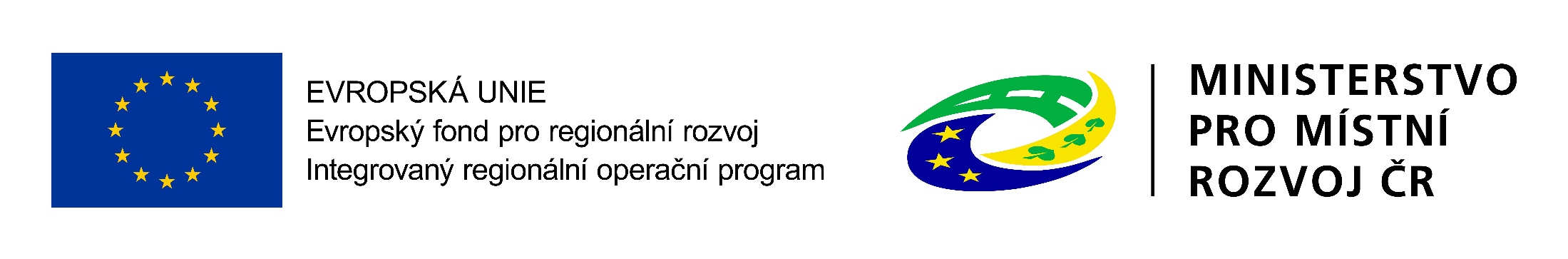 Seminář 3.Výzva MAS Uničovsko– Prorodinná opatření I.
30. 1 .2018
 Medlov
Program Semináře
Úvod
Představení výzvy pro MAS – Prorodinné aktivity
Cílové skupiny
Žadatelé
Podporované aktivity
Způsobilé výdaje, rozpočet, nezpůsobilé výdaje
Indikátory
Projektová žádost
Způsob hodnocení a výběr projektů
Odkazy
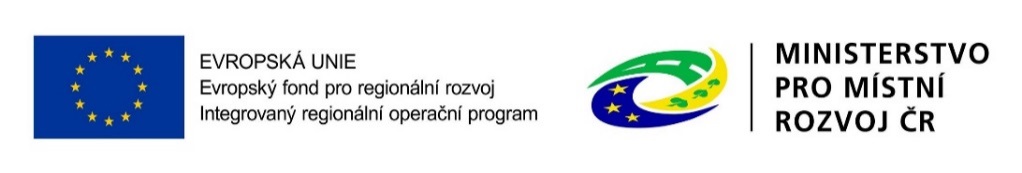 2
1. úvod
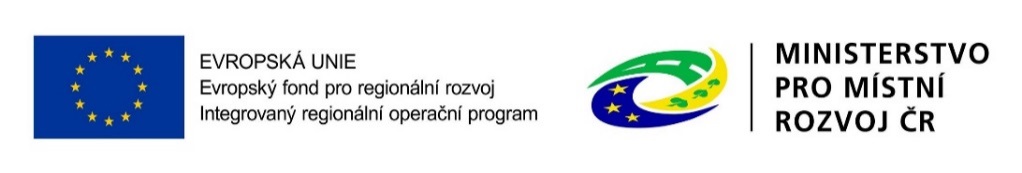 ÚVOD
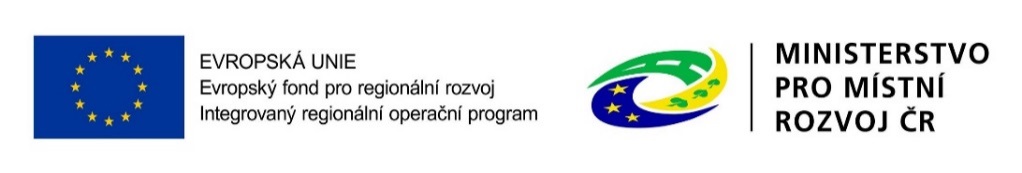 Prorodinná opatření by měla pomoci rodičům snadněji sladit rodinný a pracovní život.
Cílem není pasivní podpora rodiny, ale vytváření podmínek a odstraňování překážek ztěžujících rodičům snadnější skloubení pracovního a rodinného života.
4
2. PŘEDSTAVENÍ VÝZVY
17.1.2018, Medlov
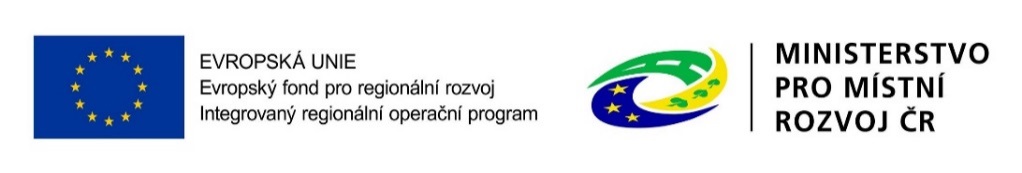 Představení výzVY
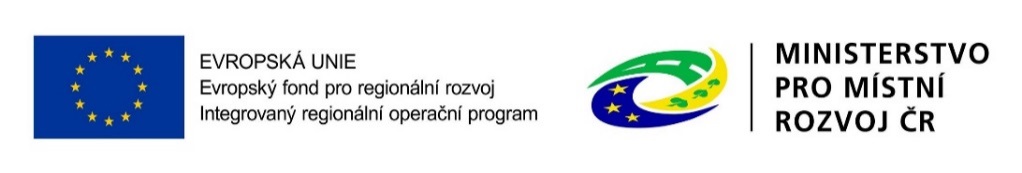 Prioritní osa 2: Sociální začleňování a boj s chudobou
Investiční priorita: 2.3 Strategie komunitně vedeného místního rozvoj
Specifický cíl: 2.3.1 Zvýšit zapojení lokálních aktérů do řešení problémů nezaměstnanosti a sociálního začleňování ve venkovských oblastech
Název výzvy:  
 3. Výzva – Prorodinná opatření – MAS Uničovsko 	
Číslo výzvy: 067/03_16_047/CLLD_15_01_260
6
Představení výzvy - základní informace
Vyhlašovatel výzvy: MAS Uničovsko, o.p.s.
Vyhlášení výzvy: 22. 12. 2017
Ukončení příjmu projektových žádostí: 23.3.2018
Maximální délka, na kterou je žadatel oprávněn projekt naplánovat: 36 měsíců
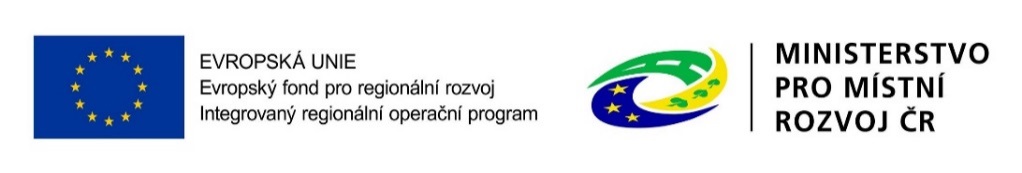 7
Představení výzvy – cíl výzvy
Cíl výzvy týkající se slaďování rodinného a pracovního života:
podpora rodiny z oblasti sociálního začleňování a zaměstnanosti 
usnadnit rodičům předškolních a školních dětí vstup na trh práce
přispět ke zvýšení zaměstnanosti rodičů
přispět ke sladění rodinného a pracovního života
předcházení sociálního vyloučení osob
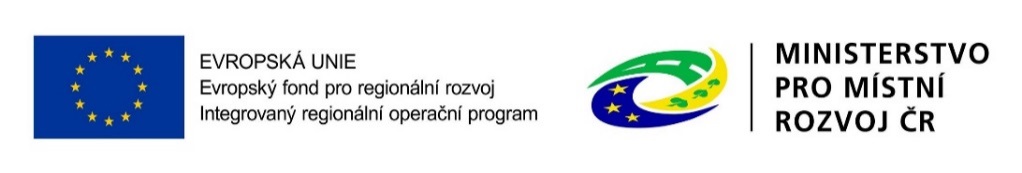 8
Představení výzvy – temíny  a alokace
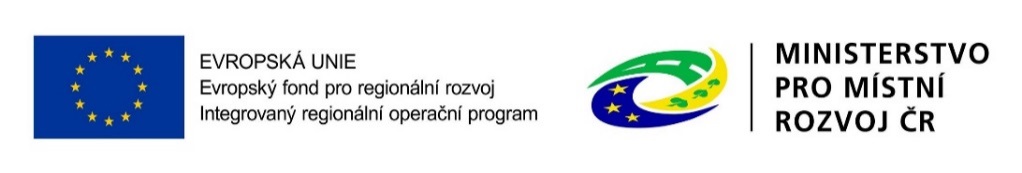 Minimální výše podpory na projekt: 400 000 Kč
Maximální výše podpory na projekt: 1 000 000 Kč

Maximální délka trvání projektu: 3 roky 
Nejzazší termín ukončení projektu: 30.6.2022
9
3. Cílové skupiny
27.7.2017, Velká Bystřice
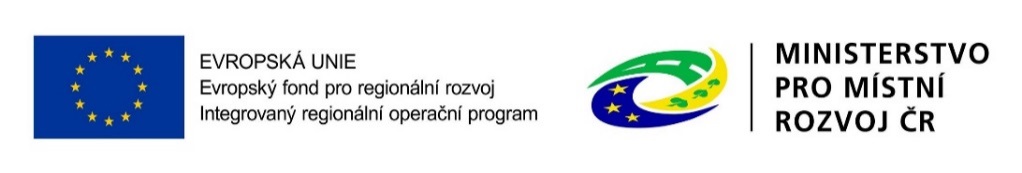 CÍLOVÉ SKUPINY
Cílovými skupinami jsou zejména osoby pečující o malé děti a osoby se vracejí se na trh práce po návratu z mateřské / rodičovské dovolené/ rodiče samoživitelé
11
4. ŽADATELÉ
27..2017, Velká Bystřice
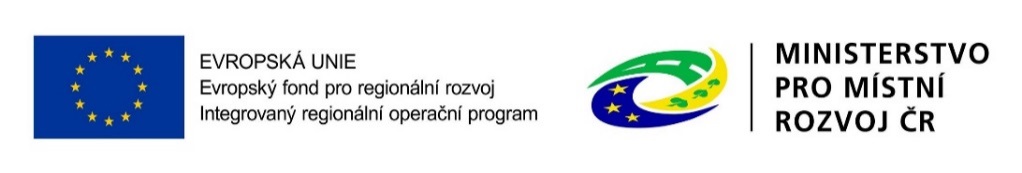 Žadatelé
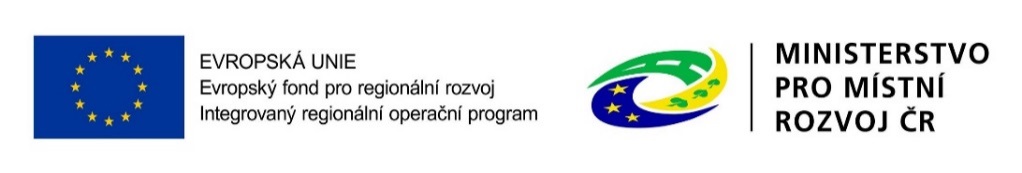 Oprávnění žadatelé: 
Místní akční skupina; Obce; Dobrovolné svazky obcí; Organizace zřizované obcemi; Organizace zřizované kraji; Příspěvkové organizace; Nestátní neziskové organizace; Obchodní korporace; OSVČ; Poradenské a vzdělávací instituce; Profesní a podnikatelská sdružení; Sociální partneři; Školy a školská zařízení.
13
Žadatelé - spolufinancování
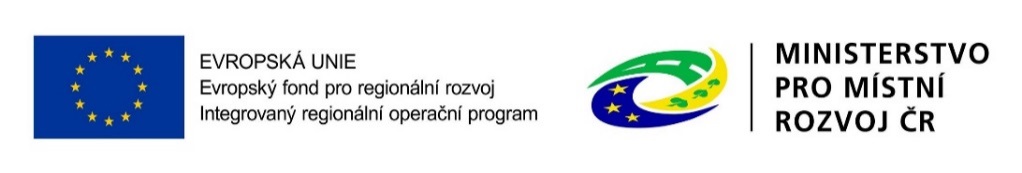 Spolufinancování
14
Žadatelé - spolufinancování
Spolufinancování
Případné příspěvky rodičů (ponížené o úhradu výdajů mimo rozpočet projektu, např. stravné dětí) mohou být zahrnuty do spolufinancování ze strany příjemce. Pokud by částka vybraných příspěvků přesáhla výši spolufinancování, bude se jednat o příjmy projektu, což by vedlo ke snížení podpory projektu ze zdrojů ŘO.
Výdaje, které nebudou součástí projektu (jako např. stravné dětí), ale jsou nezbytné pro realizaci projektu, je potřeba přesně definovat v projektové žádosti.
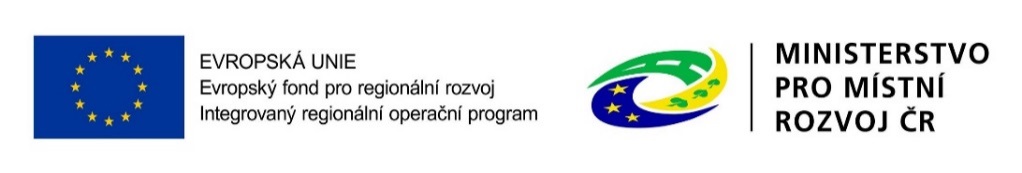 15
5. PODPOROVANÉ AKTIVITY
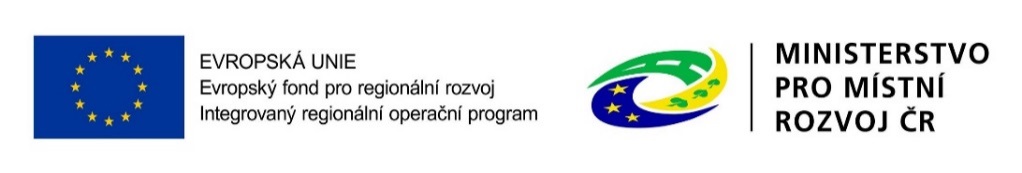 Podporované aktivity
Zařízení péče o děti zajišťující péči o děti v době mimo školní vyučování (ranní či odpolední pobyt)
Doprovody na kroužky a zájmové aktivity 
Příměstské tábory
Společná doprava dětí do/ze školy, dětské skupiny a/nebo příměstského tábora 
Dětské skupiny
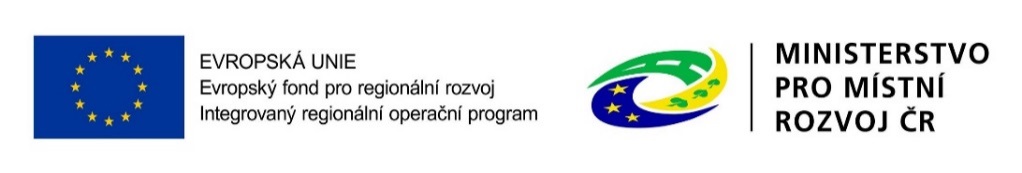 17
Zařízení péče o děti zajišťující péči o děti v době mimo školní vyučování (ranní či odpolední pobyt) – „DĚTSKÉ KLUBY“
Zakládání a provozování zařízení péče o děti:
určeno pouze pro žáky 1. stupně ZŠ (popř. přípravné třídy ZŠ)
minimální kapacita zřizovaného zařízení - 5 dětí
na jednu pečující osobu je optimální počet - nejvýše 15 dětí
doprovody dětí do zařízení a druhá pečující osoba v době pobytu skupiny dětí ve venkovních prostorách 
Písemná smlouva mezi příjemcem a rodiči dítěte na každé pololetí školního roku
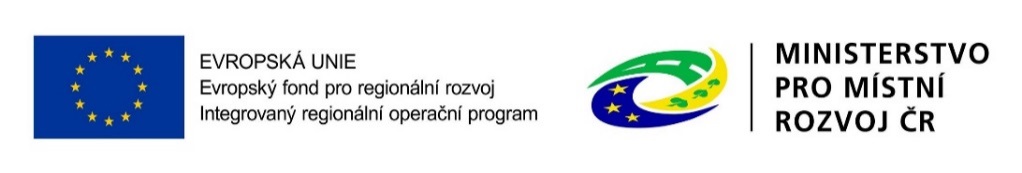 18
Zařízení péče o děti zajišťující péči o děti v době mimo školní vyučování (ranní či odpolední pobyt) – „DĚTSKÉ KLUBY“
Prostory provozovaného zařízení
 je možno sdílet prostory se školní družinou ( podmínka časového i účetního odlišení)
v oblasti péče o děti od tří let (tedy i děti na 1. stupni základní školy) platí 
Volná živnost - vyhláška č. 410/2005 Sb., o hygienických požadavcích na prostory a provoz zařízení a provozoven pro výchovu a vzdělávání dětí a mladistvých.
Mimo živnost (nikoliv za účelem zisku) - nutno dodržet obecně závazné platné právní předpisy (pouze zákonná opatření se širší působností vymezující pravidla týkající se odpovědnosti za škodu, občanskoprávních a pracovněprávních vztahů, právnických osob, bezpečnosti staveb a požární ochrany).
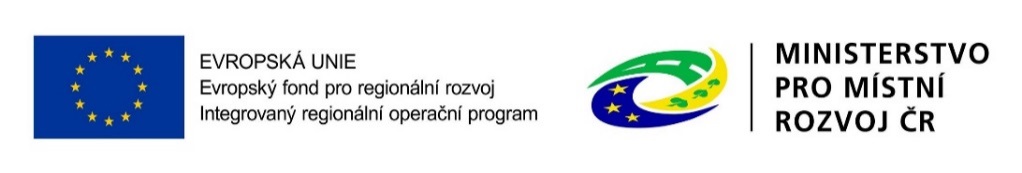 19
Nejčastější dotazy
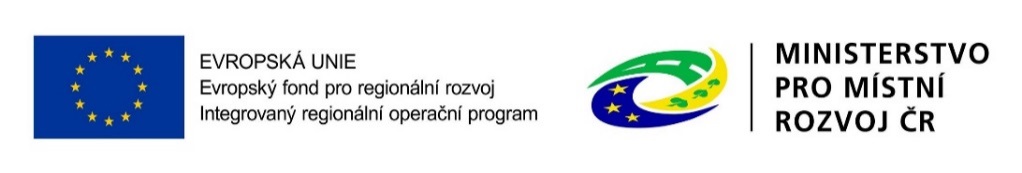 Dotaz:  
Lze využívat zařízení zajišťující péči v době mimo školní vyučování také pro děti ze školek?
Odpověď: 
Nelze. Toto by bylo považováno za obcházení podmínek pro provoz dětských skupin – dětská skupina může být však provozována např. pouze odpoledne, tak aby vhodně navázala/doplnila provozní dobu školky. Podpora péče o děti mimo školní vyučování se vztahuje pouze na děti plnící povinnou školní docházku, a to pouze na prvním stupni. Pro předškolní děti jsou určeny dětské skupiny.

Dotaz: 
Pokud bude nedostatečná kapacita školní družiny, je možné ji doplnit zařízením pečující o děti ve shodném čase?
Odpověď: 
Kapacitu je možné doplnit zařízením pečujícím o děti, které bude mít otevřeno ve shodném čase.
Nejčastější dotazy
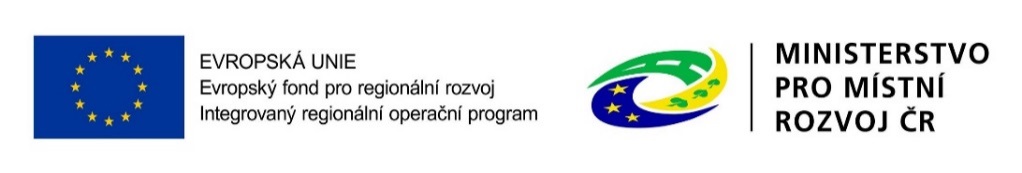 Dotaz:
Je možné provozovat zařízení pečující o děti v prostorách školní družiny – tedy sdílet prostory se školní družinou a doplnit tak nevyhovující (krátkou) provozní dobu školní družiny?
Odpověď: 
Zařízení péče o děti je možné provozovat v prostorách školní družiny. Nesmí však docházet k překryvu otevírací doby. Zařízení může být ve shodných prostorách otevřeno např. brzy ráno a pozdě odpoledne (tedy před a po skončení otevírací doby školní družiny). Je možné využívat hračky, pomůcky a vybavení školní družiny. Podmínkou je časové a účetní „odlišení“ prostor.

Dotaz: 
Může být zařízení pečující o děti otevřeno i pro žáky 4. a 5. tříd?
Odpověď: 
Ano, může. Zařízení je určeno pro žáky 1. stupně ZŠ (tj. 1. – 5. třída, příp. i přípravné třídy, nulté ročníky).
2. Příměstské tábory
může být realizován jako samostatný projekt a zároveň nemůže být souběžně realizován v kombinaci s aktivitou „Doprovody na kroužky a zájmové aktivity“
nepobytové tábory
péče o děti v době školních prázdnin
doba konání tábora je omezena pouze na pracovní dny
písemná smlouva mezi příjemcem a rodiči dítěte
nutné vést denní evidenci přítomných dětí
minimální kapacita příměstského tábora je 10 dětí
pozor na bagatelní podporu!
22
Nejčastější dotazy
Dotaz: 
Může OSVČ provozovat příměstské tábory?
Odpověď: 
Ano.  OSVČ může na základě živnostenského listu provozovat příměstské tábory.
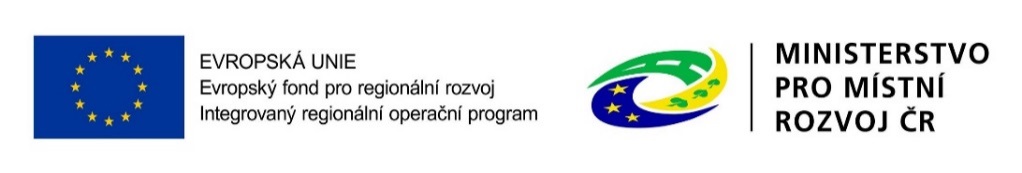 Dětské skupiny
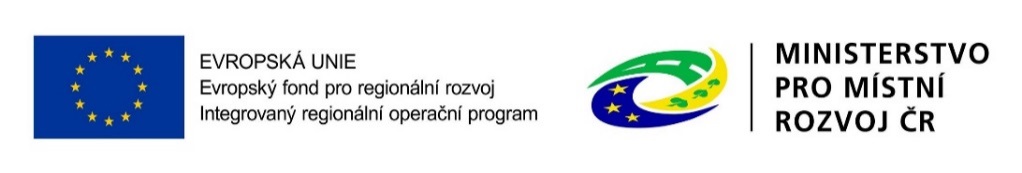 „školky“ pro děti od 1 roku věku do zahájení povinné školní docházky
podpora vytvoření/transformace stávajících zařízení 
Min. kapacita 5 dětí, max. kapacita 24 dětí (není možné ani dočasně navýšit)
Podmínky:
Služba poskytována mimo domácnost dítěte
Podpora jen pro zařízení provozované mimo režim školského zákona
Oddělení DS od dalších aktivit v rozpočtu
24
Dětské skupiny
A) Dětská skupina pro veřejnost
dle § 3 odst. 2 zákona č. 247/2014 Sb., o poskytování služby péče o dítě v dětské skupině 
Provozovatel nemusí být zaměstnavatelem rodiče, pokud je
ústavem
právnickou osobou registrovanou nebo evidovanou dle zákona č. 3/2002 Sb. (zákon o církvích a náboženských společnostech)
územním samosprávným celkem nebo jím zřizovanou právnickou osobou
obecně prospěšnou společností
nadací nebo nadačním fondem 
spolkem
25
Dětské skupiny
B) Podniková dětská skupina 
dle § 3 odst. 1 zákona č. 247/2014 Sb., o poskytování služby péče o dítě v dětské skupině 
provozovatel dětské skupiny je zaměstnavatelem rodiče nebo může poskytovat službu péče o dítě v dětské skupině na základě dohody se zaměstnavatelem tohoto rodiče, a to za podmínek, za kterých poskytuje službu jinému rodiči
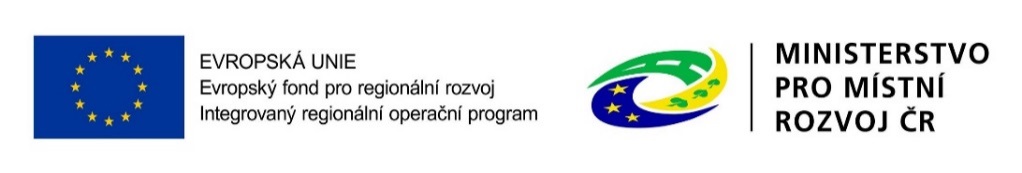 26
Nejčastější dotazy
Dotaz: 
Může být oprávněným žadatelem o zřízení dětské skupiny OSVČ nebo obchodní korporace?

Odpověď:
Poskytovatelem služby péče o dítě v dětské skupině je fyzická nebo právnická osoba, která za podmínek stanovených zákonem č. 247/2014 Sb. o poskytování služby péče o dítě v dětské skupině a o změně souvisejících zákonů poskytuje službu péče o dítě v dětské skupině rodiči nebo jiné osobě. OSVČ může provozovat dětskou skupinu (tzn., že může být příjemce projektu). Buď výhradně pro své zaměstnance, nebo se může spojit s dalšími partnery a založit a provozovat společnou podnikovou dětskou skupinu (tedy pro své zaměstnance a zaměstnance partnerů). 
Obchodní korporace mohou založit podnikovou dětskou skupinu.
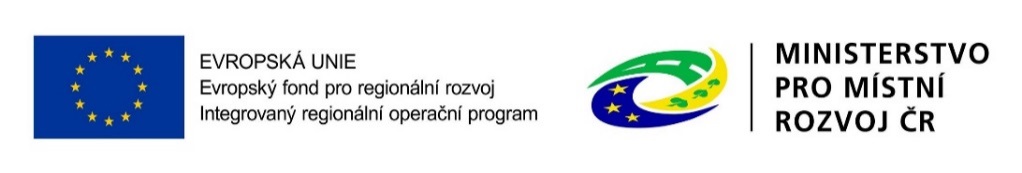 27
Nejčastější dotazy
Dotaz: 
Mohou být do dětské skupiny s kapacitou deset dětí přibrány na dobu určitou děti ze spřátelené organizace, než proběhne rekonstrukce jejich vlastních prostor?
Odpověď: 
Ne, kapacita deset dětí nesmí být překročena.

Dotaz: 
Lze v rámci prorodinných opatření podporovat lesní školky a mateřská centra?
Odpověď: 
V rámci podpory prorodinných opatření obcí a aktérů na místní úrovni není obecně možné podporovat provoz lesní školky a mateřských center. Tyto instituce však mohou projít tzv. transformací a přetvořit se v dětskou skupinu, na níž jsou kladeny požadavky dle zákona č. 247/2014 Sb. o poskytování služeb péče o dítě v dětské skupině. V mateřském centru je pak nutné oddělit činnost mateřského centra (volnočasové aktivity pro matky a rodiny apod.) a případné zajištění péče o děti vytvořením samostatné dětské skupiny.
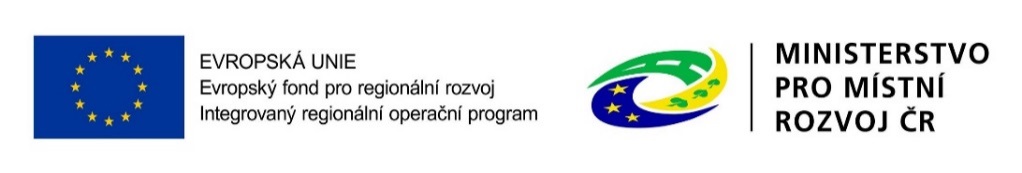 Nejčastější dotazy
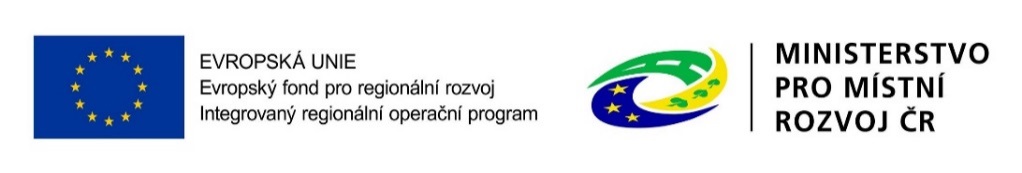 Dotaz: 
Co obnáší transformace na dětskou skupinu?

Odpověď:
Transformace je přebudování stávajícího zařízení péče o děti předškolního věku. Jedná se tedy o přeměnu např. mateřských center, klubů a koutků provozovaných podle obecně platných právních předpisů na dětskou skupinu dle zákona č. 247/2014 Sb. poskytnutí služeb péče o dítě v dětské skupině. Poskytovat službu péče o dítě v dětské skupině lze jen na základě oprávnění k poskytování služby péče o dítě v dětské skupině.  Oprávnění vzniká dnem zápisu fyzické nebo právnické osoby do evidence poskytovatelů dětských skupin (MPSV).  K zápisu do evidence poskytovatelů dětských skupin musí dojít před zahájením provozu a docházkou dětí dle harmonogramu projektu. Tj. např. pokud se nyní provozuje dětský koutek, tak se uzavře, upraví se místnosti, zajistí se stanovisko hygieny, povinné pojištění atd., požádá se o zápis do evidence poskytovatelů dětských skupin a po zapsání se znovu otevře pro docházku dětí. Z projektu se tedy bude část doby realizace transformovat a část doby provozovat. Zápis do evidence podléhá správnímu řízení. Žádost je nutné poslat v dostatečném předstihu.
8. ZPŮSOBILÉ VÝDAJE A ROZPOČET
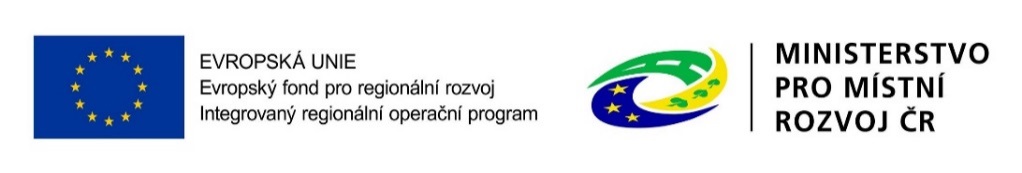 Způsobilé výdaje a rozpočet
Každý výdaj musí splňovat tyto podmínky
je v souladu s právními předpisy (tj. zejména legislativou EU a ČR), 
je v souladu s pravidly programu a s podmínkami poskytnutí podpory, 
je přiměřený, 
vznikl v době realizace projektu,
splňuje podmínky územní způsobilosti (tj. váže se na aktivity projektu, které jsou územně způsobilé), 
je řádně identifikovatelný, prokazatelný a doložitelný.
31
Věcná způsobilost výdajů
Kategorie způsobilých výdajů OPZ

1. Celkové způsobilé výdaje
1.1 Přímé náklady		
1.1.1  Osobní náklady  
1.1.2  Cestovné
1.1.3  Zařízení, vybavení a spotřební materiál
1.1.4  Nákup služeb 
1.1.5  Drobné stavební úpravy (do 40 tis. Kč)
1.1.6  Přímá podpora CS 
1.1.7  Křížové financování
1.2 Nepřímé náklady 

2. Celkové nezpůsobilé výdaje
32
Způsobilé výdaje a rozpočet
Osobní náklady
mzdy a platy členů realizačního týmu (RT)
pracovní smlouvy (PS)
dohoda o pracovní činnosti (DPČ)
týdenní rozsah nesmí v průměru překračovat 20 hodin, a to maximálně za dobu 52 týdnů. Do částky 2499 Kč za měsíc zaměstnanec ani zaměstnavatel zdravotní a sociální pojištění neplatí. Od částky 2500 Kč za měsíc vzniká povinnost platby zdravotního a sociálního pojištění
dohoda o provedení práce (DPP)
rozsah práce nesmí překročit 300 hodin v kalendářním roce u jednoho zaměstnavatele. Zdravotní a sociální pojištění se platní jen pokud odměna přesáhne 10 000 Kč (včetně)
33
Způsobilé výdaje a rozpočet
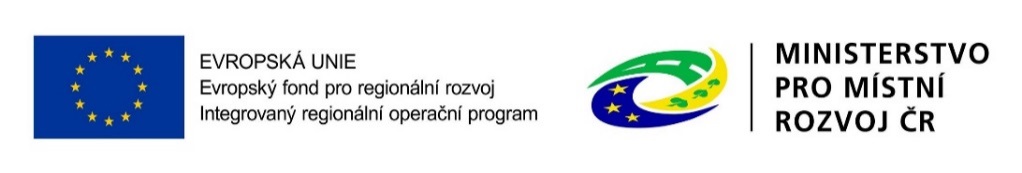 ostatní osobní náklady (dovolená, odměny, odstupné)
prostředky na případné odvody z DPP 
prostředky na vyplácení odměn (Odměny jsou způsobilým výdajem za podmínky, že jsou odměnou za splnění mimořádného nebo zvlášť významného úkolu. Součet poskytnutých odměn člena realizačního týmu v daném kalendářním roce však nesmí překročit 25 % jeho mzdy nebo platu za rok), 
prostředky na úhradu výdajů, které překračují jednotkovou cenu rozpočtu z důvodu čerpání dovolené (průměr pro výpočet dovolené může být vyšší a to ovlivní celkovou výši náhrady)
při převodu z DPP na DPČ je třeba počítat s odvody na soc. a zdravotní pojištění ve výši 34 % z odměny z dohody
Způsobilé výdaje a rozpočet
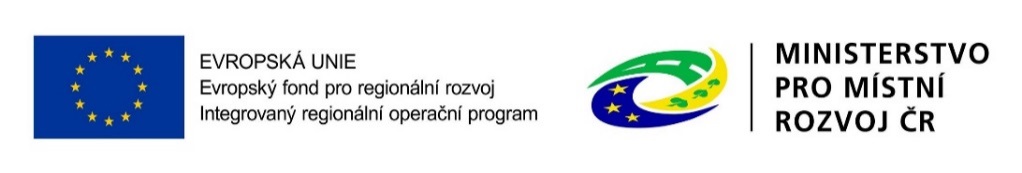 Stanovení výše hodinové sazby
Při stanovení výše hodinové sazby za práci pro projekt u osob, které vykonávají stejnou či obdobnou práci i mimo realizaci projektu, je příjemce povinen brát v úvahu výši sazeb těchto zaměstnanců za činnosti mimo projekt. 
Pokud zaměstnanec zajišťuje v projektu stejnou či obdobnou činnost, jakou vykonává mimo projekt, pak se výše sazby za práci pro projekt a za stejnou či obdobnou práci bez vazby na projekt nemohou lišit. 
Vyšší hodinová sazba za práci pro projekt může být stanovena pouze v odůvodněných případech a s ohledem na charakter vykonávané činnosti s projektem nesouvisející.
35
Způsobilé výdaje a rozpočet
Výše úvazku – maximálně 1,0

Úvazek osoby, u které je odměňování i jen částečně hrazeno z prostředků projektu OPZ, může být maximálně 1,0 dohromady u všech subjektů (příjemce a partneři) zapojených do daného projektu (tj. součet veškerých úvazků zaměstnance u zaměstnavatele/ů včetně případných DPP a DPČ nesmí překročit jeden pracovní úvazek), a to po celou dobu zapojení daného pracovníka do realizace projektu OPZ.
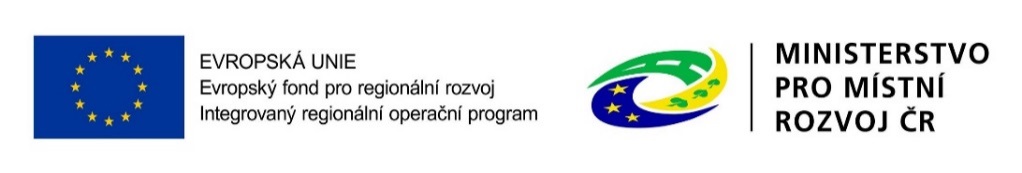 36
Způsobilé výdaje a rozpočet
Pracovní pozice hrazené z nepřímých nákladů (NN)
nepracují přímo s cílovou skupinou projektu nebo 
nezajišťují výstup, který je určen k přímému využití cílovou skupinou projektu

Pozice hrazené z NN se do rozpočtu projektu neuvádějí, např.:
Projektový manažer
Finanční manažer
Koordinátor projektu
37
Způsobilé výdaje a rozpočet
Cestovné 
cestovné ani jízdné členů realizačního týmu ani dětí není způsobilým přímým výdajem 
cestovné pečujících osob spadá do nepřímých nákladů projektu 
cestovné dětí nemůže být součástí projektového rozpočtu
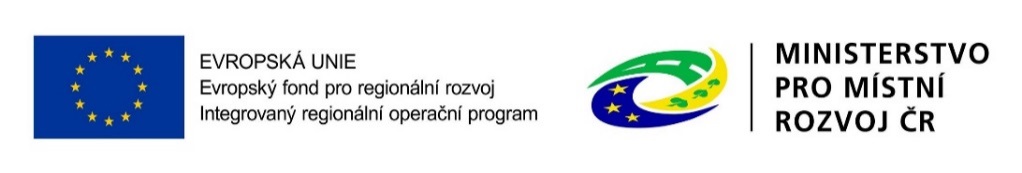 38
Způsobilé výdaje a rozpočet
Nákup zařízení a vybavení 
Z projektu je možné hradit pouze takovou část nákladů, která odpovídá výši úvazku člena realizačního týmu
Nákup zařízení a vybavení pro pracovní pozice, které patří do nepřímých nákladů, není možné pořizovat vybavení a zařízení v rámci přímých nákladů
Způsobilým výdajem projektu je vybavení zařízení, které je pracovištěm pečujících osob (nábytek, hračky, hry, výtvarné či sportovní potřeby, vybavení pro příměstské tábory apod.). Pozor na kancelářské potřeby, které spadají do nepřímých nákladů.
39
Způsobilé výdaje a rozpočet
Nákup zařízení a vybavení
dle „Tabulky obvyklých cen, mezd a platů“ (dostupná na esfcr.cz)
40
Způsobilé výdaje a rozpočet
Nákup služeb 
Dodání služby musí být nezbytné k realizaci projektu a musí vytvářet novou hodnotu. 
Pronájem prostor nutných pro realizaci projektu (kromě kancelářských prostor určených pro práci projektového či finančního manažera a koordinátora projektu nebo jiných administrativních pozic. Náklady na nájem těchto prostor spadají do nepřímých nákladů).
Animační služby, tzn. že pečující osoba pracuje na živnostenský list
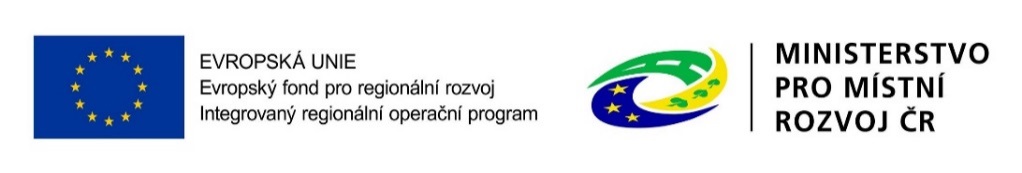 41
Způsobilé výdaje a rozpočet
Drobné stavební úpravy
Max. do výše 40 000 Kč za každou účetní položku majetku v jednom zdaňovacím období
Z přímých nákladů je možno financovat stavební úpravy prostor zařízení určených pro práci s dětmi
V případě stavebních úprav pro projekt samotný (např. pracoviště projektového manažera) by se jednalo o nepřímé náklady.
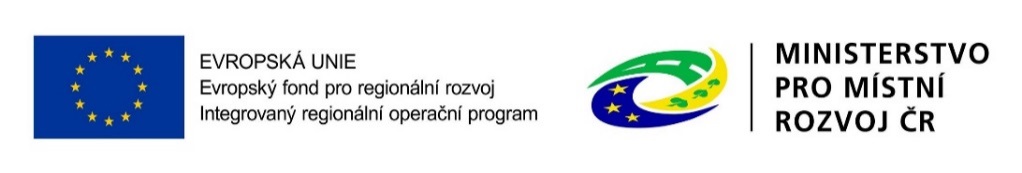 42
Způsobilé výdaje a rozpočet
Přímá podpora
Mzdové příspěvky, cestovné, stravné a ubytování

Nepřímé náklady
Přesný výčet položek, které spadají do nepřímých nákladů, uvádí příručka „Specifická část pravidel pro žadatele a příjemce pro projekty se skutečně vzniklými výdaji a případně také s nepřímými náklady (verze 2)“
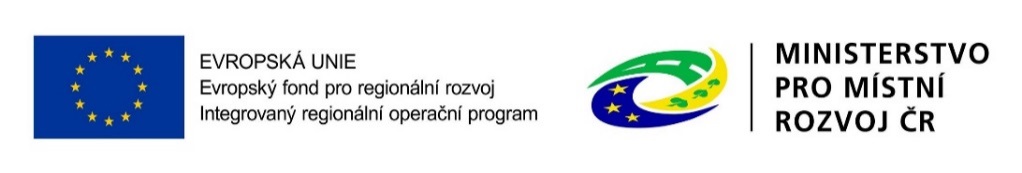 43
Způsobilé výdaje a rozpočet
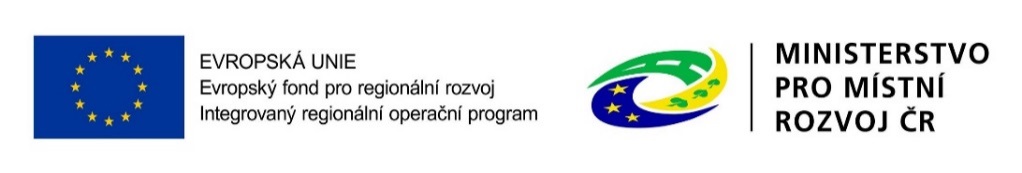 Nepřímé náklady, např.:
Administrativa, řízení projektu (včetně finančního), účetnictví, personalistika, komunikační a informační opatření, občerstvení a stravování a podpůrné procesy pro provoz projektu. 
Odpisy zařízení či vybavení, které slouží k administraci projektu.
Nájemné za prostory využívané k administraci projektu. 
Odpisy budov využívaných pro projekt.
Energie, vodné, stočné v prostorech kanceláře projektu a dalších pronajímaných nemovitostech využívaných k realizaci projektu.
Internetové a telefonické připojení, poštovné, dopravné, balné.
Bankovní poplatky.
44
9. Nezpůsobilé výdaje
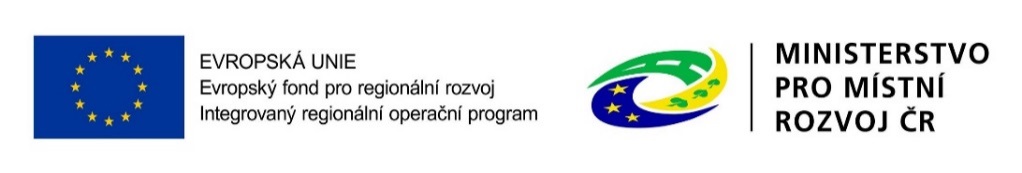 Nezpůsobilé výdaje
Mezi nezpůsobilé výdaje patří např.:

Stravné pro děti 
Zajištění výletů - náklady na dopravu/cestovné; vstupné; potravinové balíčky
Náklady na napsání projektu
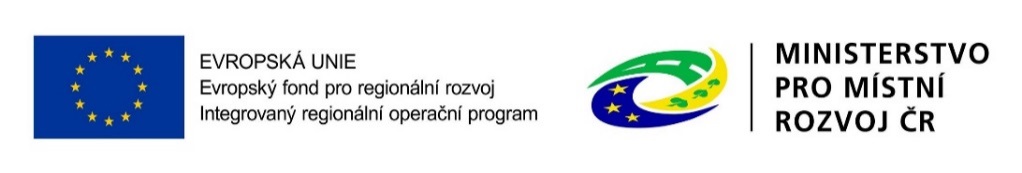 10. INDIKÁTORY
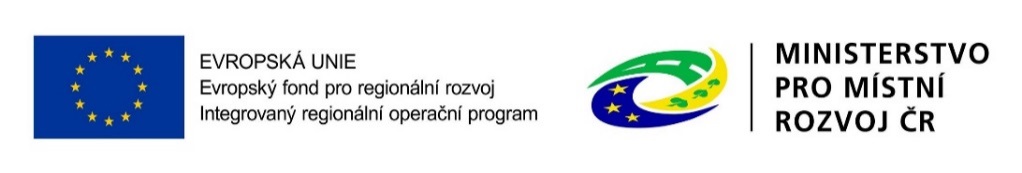 INDIKÁTORY
48
Projektová žádost clld v IS KP14+ (1. část)
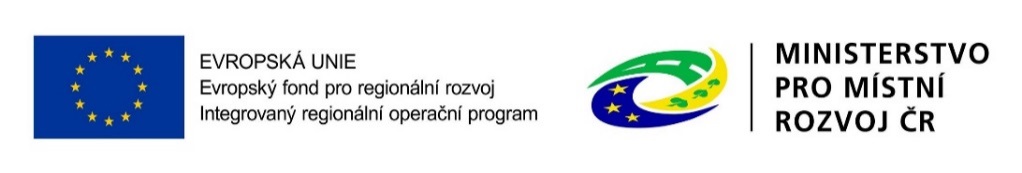 Podání projektové žádosti v opz
Zřízení elektronického podpisu a datové schránky
Registrace do systému IS KP14+
Vyplnění žádosti o podporu
Finalizace žádosti o podporu
Podepsání a odeslání žádosti o podporu
50
[Speaker Notes: Nutné mít kvalifikovaný elektronický podpis (např. PostSignum České pošty) - platnost certifikátu je 1 rok.
Nutnost mít aktivní datovou schránku.]
Podání projektové žádosti v opz
PORTÁL IS KP14+
Produkční (ostré) prostředí (slouží pro realizaci OP, zadávají se pouze ostrá data)
https://mseu.mssf.cz  
Technická podpora IS KP14+ v rámci OPZ 
iskp@mpsv.cz
Provozní doba: v pracovních dnech od 8:00 do 16:00 hod. Reakci na váš požadavek garantujeme do 4 hodin v rámci provozní doby technické podpory od obdržení požadavku. Dotazy zaslané mimo provozní dobu budou řešeny nejpozději následující pracovní den.
Edukační video
http://www.strukturalni-fondy.cz/cs/Jak-na-projekt/Elektronicka-zadost/Edukacni-videa 
PŘÍRUČKY OPZ
http://www.esfcr.cz/dokumenty-opz 
Pokyny k vyplnění žádosti o podporu v IS KP14+ (v aktuálním vydání)
TEXTACE VÝZVY ŘO OPZ PRO MAS Č. 047
https://www.esfcr.cz/2-3-opz-komunitne-vedeny-mistni-rozvoj
TEXTACE VÝZEV MAS
https://www.esfcr.cz/vyzvy-mas-opz
51
[Speaker Notes: Veškeré žádosti se zasílají jen v elektronické podobě prostřednictvím aplikace IS KP14+.
Nevyžaduje instalaci do PC
Postupovat podle Pokynů k vyplnění Žádosti o podporu 
Prostřednictvím IS KP14+ se předkládají také Zprávy o realizaci projektu
  - do 30 pracovních dnů po ukončení každého monitorovacího období (zpravidla 6 měsíců)]
Titulní obrazovka Is kp14+
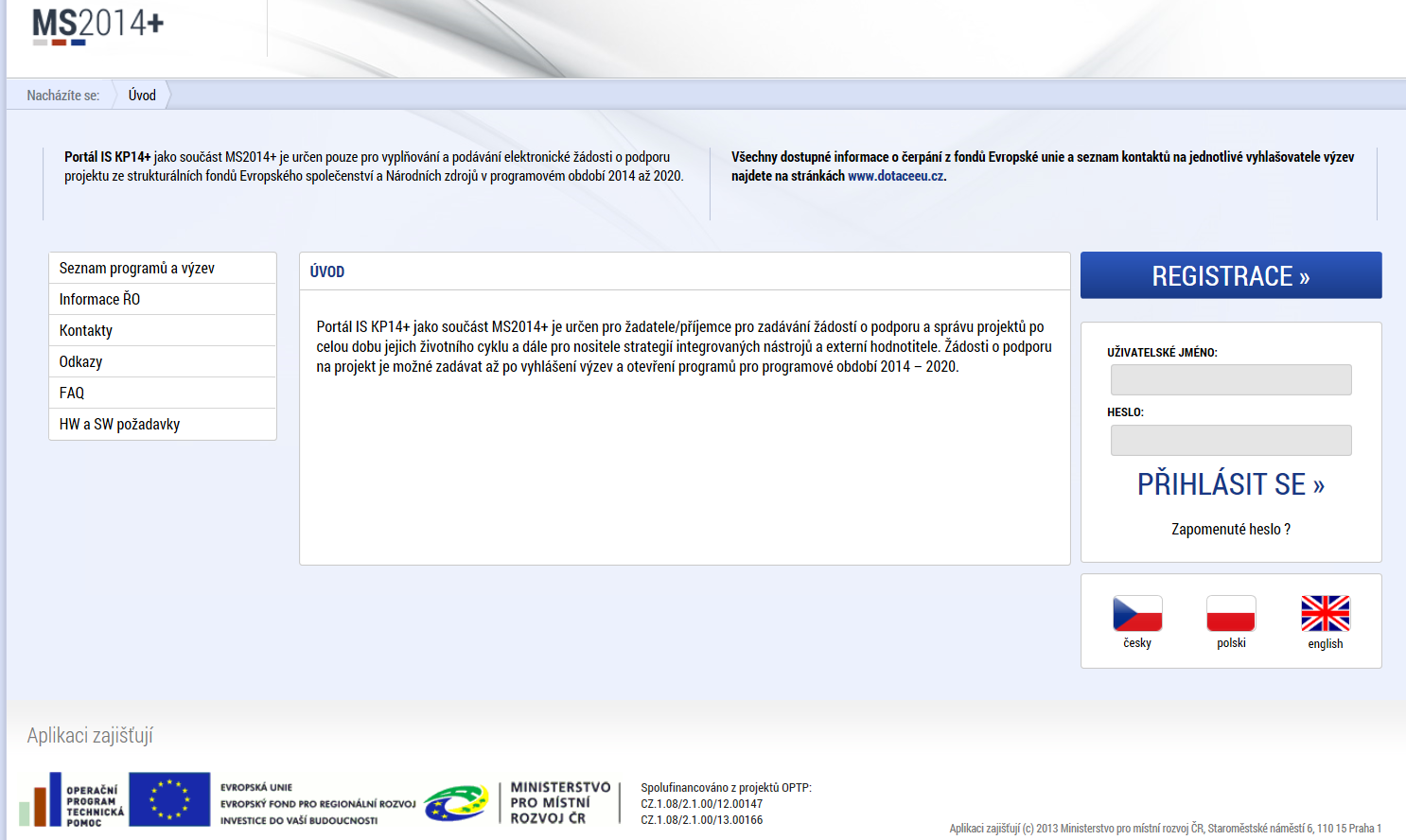 52
[Speaker Notes: Prostředí MS2014+ má 2 části:
1. Pro externí uživatele: IS KP14+ (do externích patří žadatelé/příjemci, externí hodnotitelé)
2. Pro interní uživatele: CSSF14+ 
Do IS KP14+ se lze registrovat bez překážek, CSSF14+ je pouze pro absolventy školení - před přidělením přístupu MMR ověřuje vazbu osoby na daný OP

Pro oboje existují vždy:
1. Ostré prostředí
2. Referenční (mělo by kopírovat ostrou verzi, slouží pro simulaci ze strany ŘO aj.)
3. Testovací (slouží k přípravě rozvoje – před nasazením na referenční a ostrou)

Registrace uživatelů IS KP14+
Vyplnění: Jméno, Příjmení, Datum narození, E-mail, Telefon, Heslo 
Systém zašle kód na zadané telefonní číslo
Po zadání kódu z SMS zprávy do registračního formuláře v IS KP14+ dochází k zaslání aktivačního linku na e-mail
Po kliknutí na aktivační link zasílá systém na email uživatelské jméno (vychází z jména a příjmení)]
Základní menu
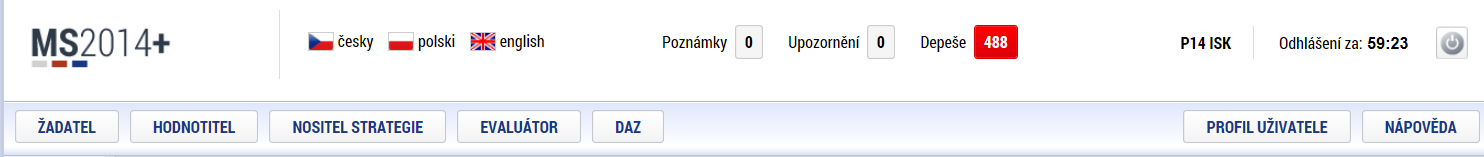 Žadatel
Hodnotitel
Nositel strategie
Evaluátor
DAZ
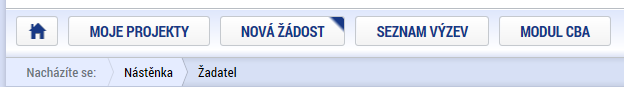 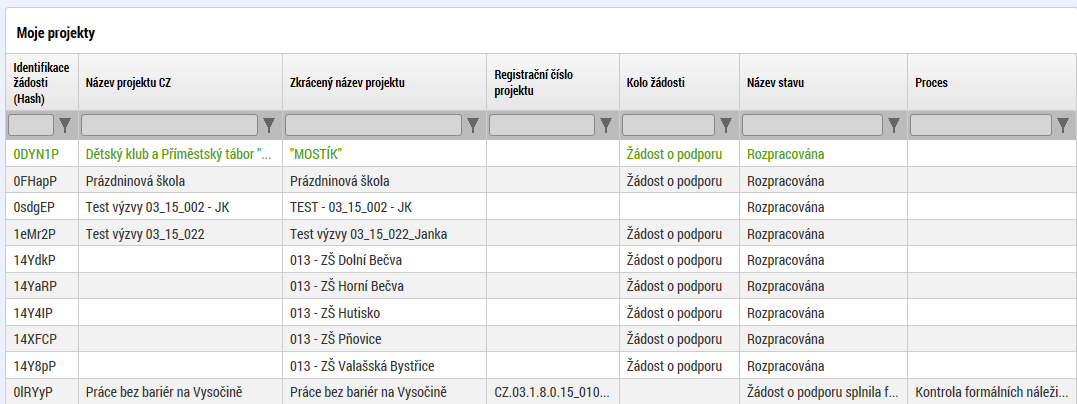 53
Vytvoření nové žádosti
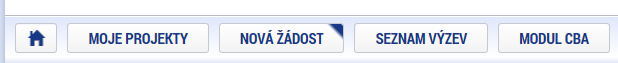 Nová žádost
Seznam programů a výzev (uživatel vybere správný OP)
Otevřené výzvy (uživatel vybere Výzvu pro MAS č. 03_16_047 a klikne na modrý odkaz individuální projekt)
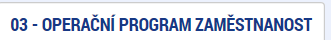 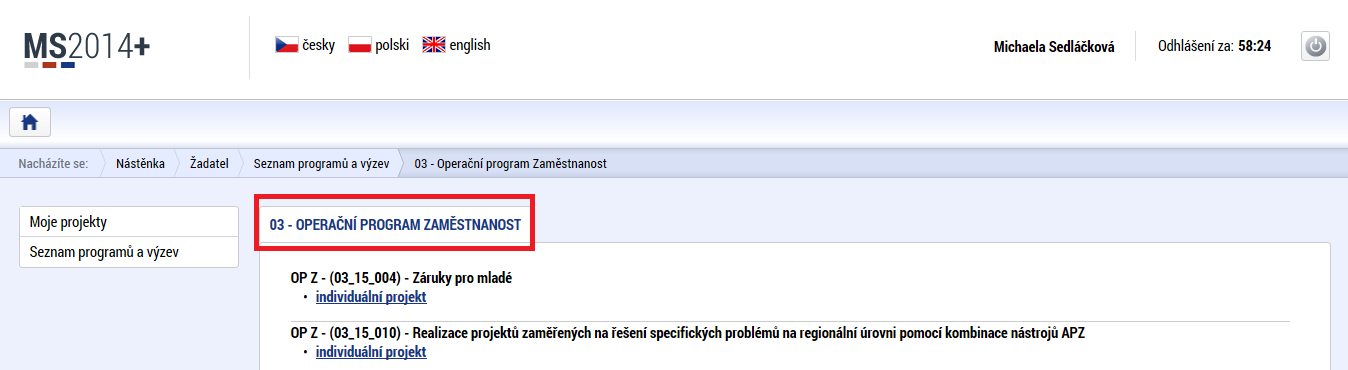 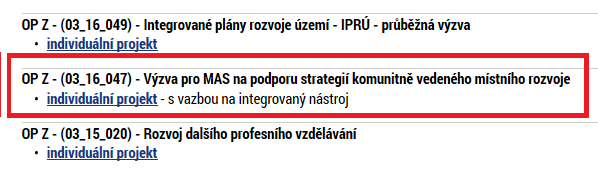 54
[Speaker Notes: Žadatel musí jít vždy přes výzvu ŘO a konkrétní výzvu MAS volí až na žádosti.
Žadatel – Operační program – Výzva ŘO – otevře se nová žádost – a zde na záložce výzvy MAS vyberete konkrétní výzvu MAS]
Vytvoření nové žádosti
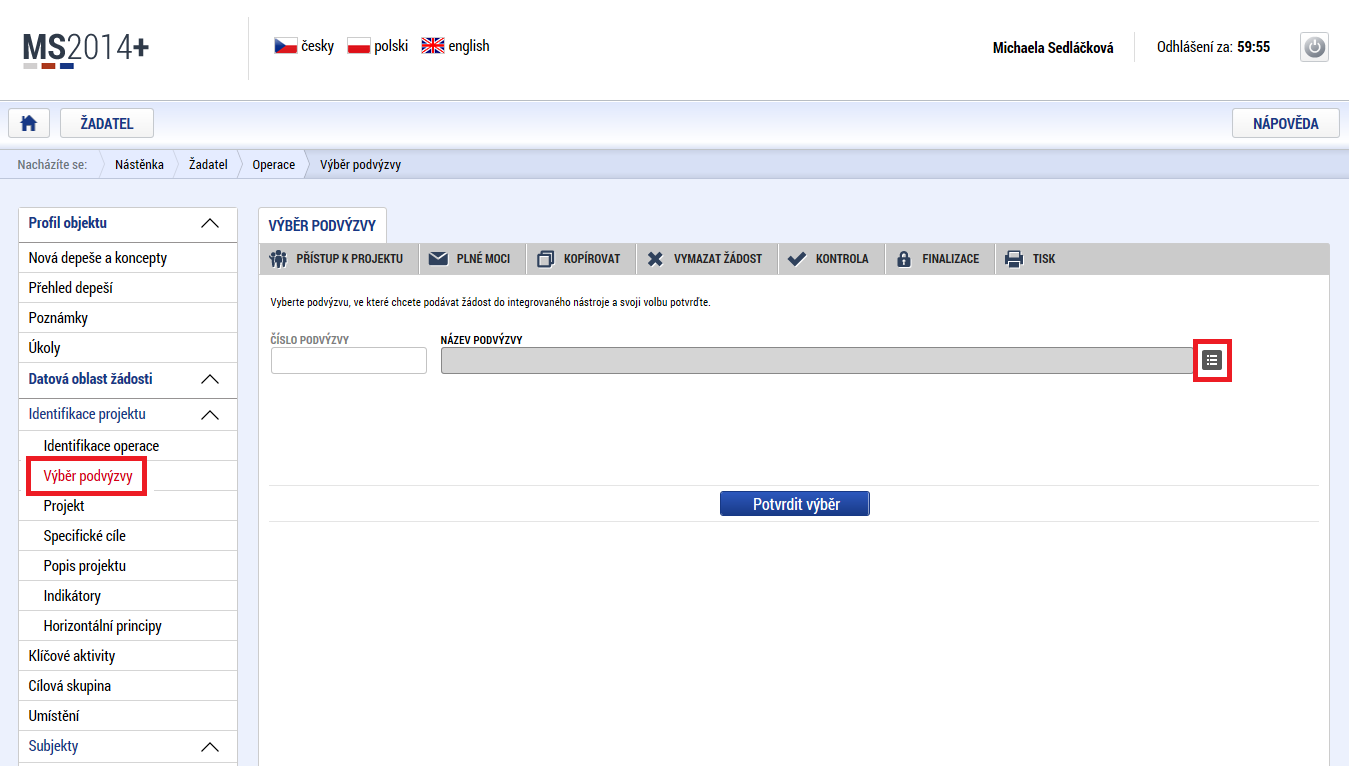 Výběr podvýzvy


Výběr výzvy MAS
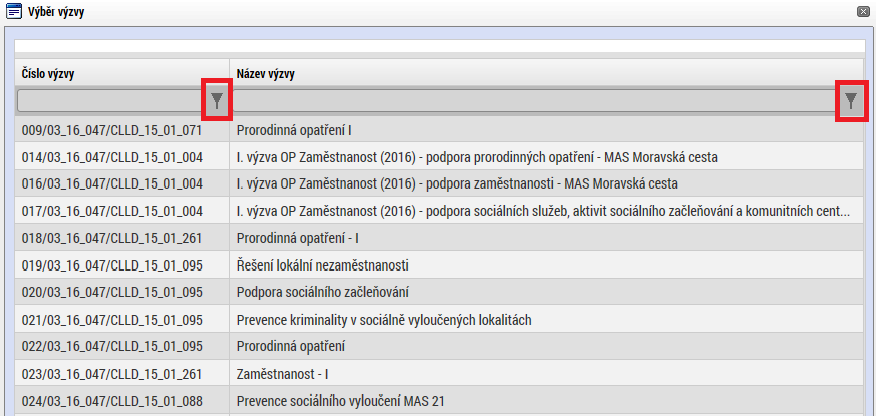 55
12. Způsob hodnocení a výběr projektů
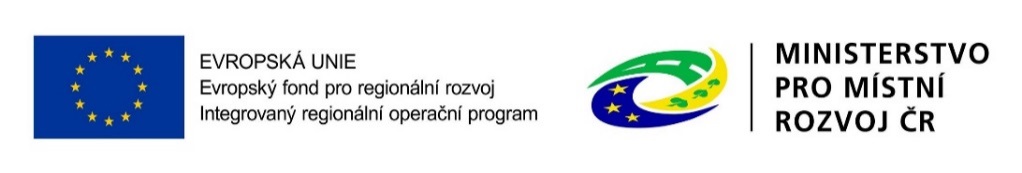 Fáze hodnocení – detail příloha č.1
11. ODKAZY
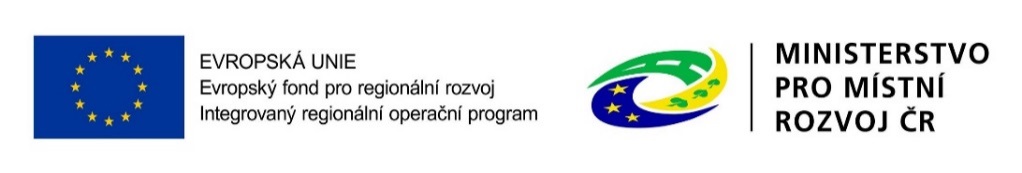 Odkazy
Výzva pro MAS na podporu strategií komunitně vedeného místního rozvoje č. 47
https://www.esfcr.cz/vyzva-047-opz
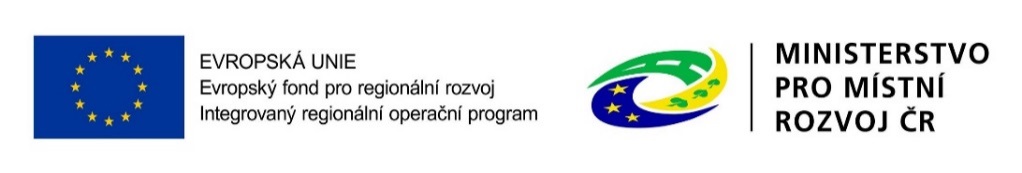 59
odkazy
Specifická část pravidel pro žadatele a příjemce v rámci OPZ pro projekty se skutečně vzniklými výdaji a případně také s nepřímými náklady 	
https://www.esfcr.cz/file/9003/
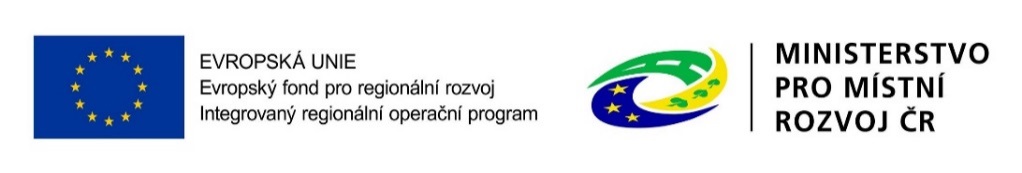 60
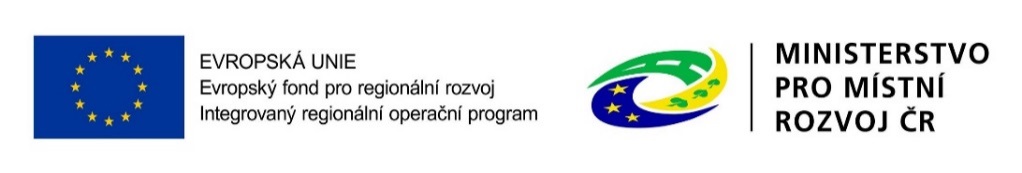 Děkujeme za pozornost Ing. Iveta kopcovámas.unicovsko@email.cztel: 724 717 686